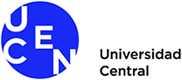 Bienvenida 
Trabajo Social
Facultad de derecho y Humanidades
Marzo , 2021
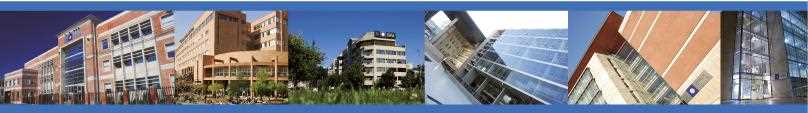 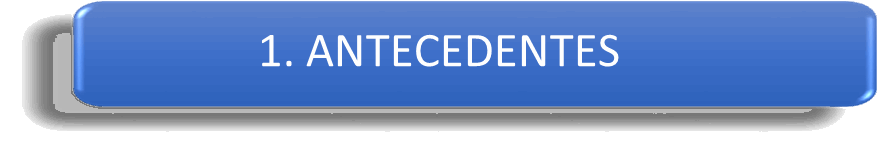 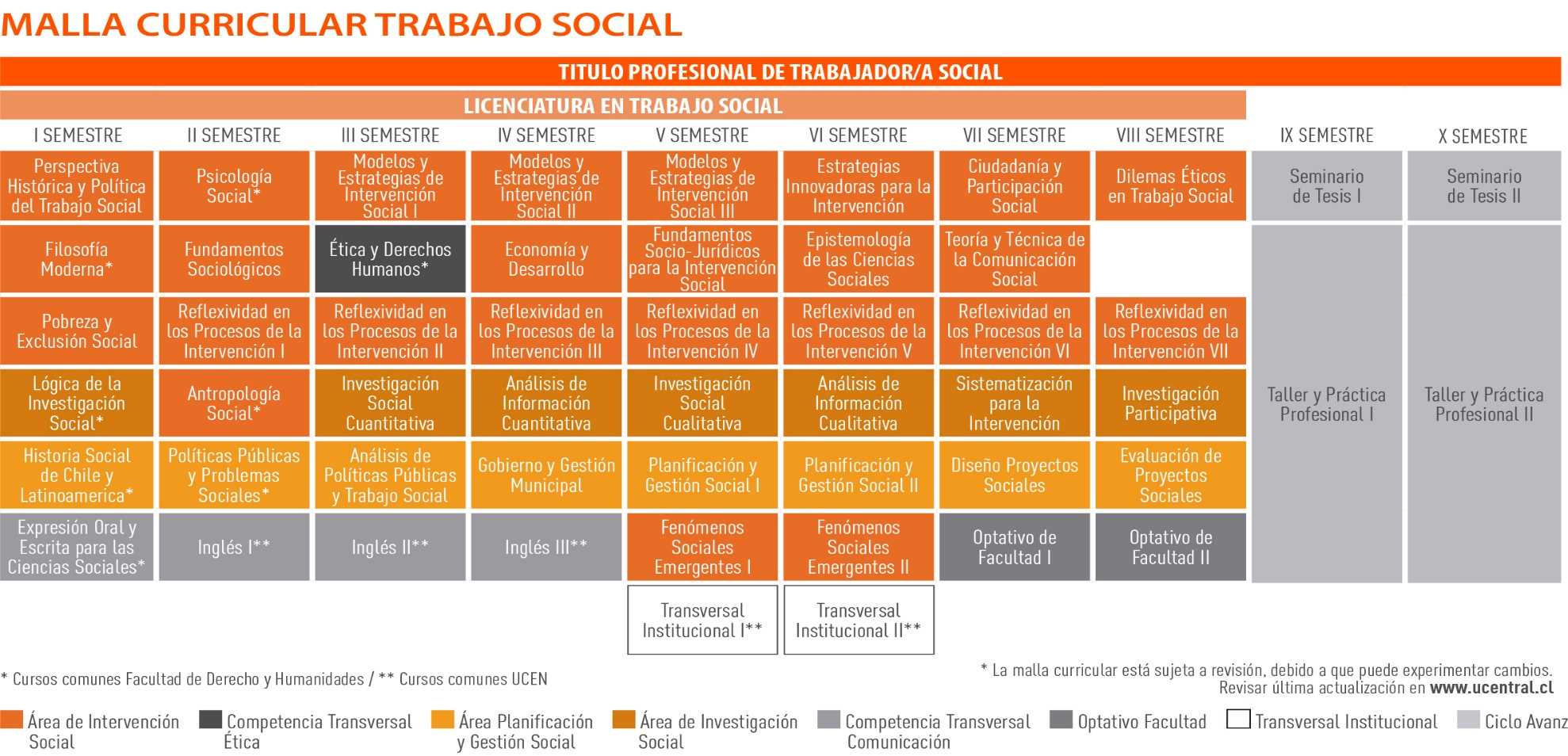 El perfil de egreso de los trabajadores/as sociales de la Universidad Central de Chile se orienta a desarrollar competencias para desempeñarse profesionalmente desde  una perspectiva ética, reflexiva y crítica en las siguientes áreas de dominio :
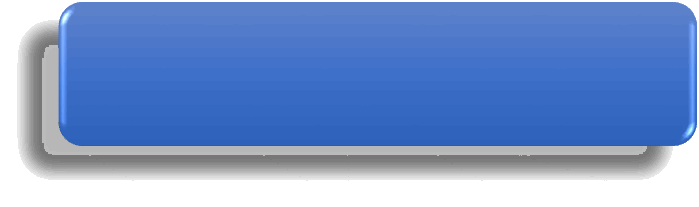 2. Equipo Docente
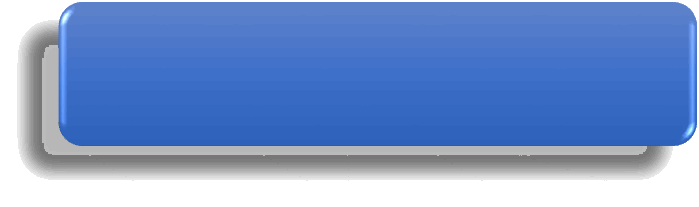 Revista
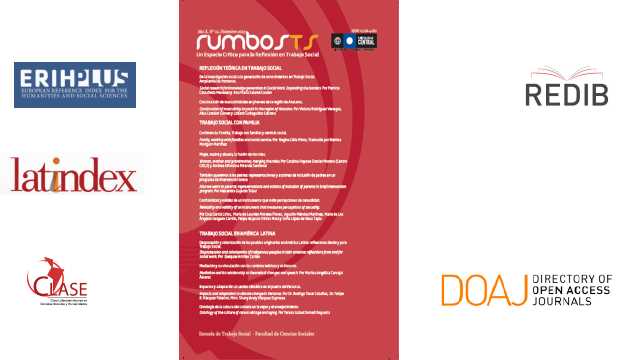 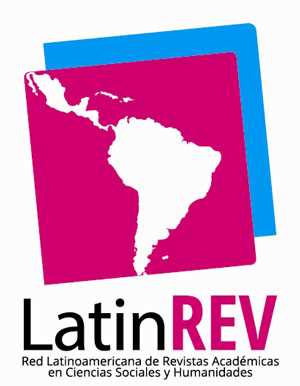 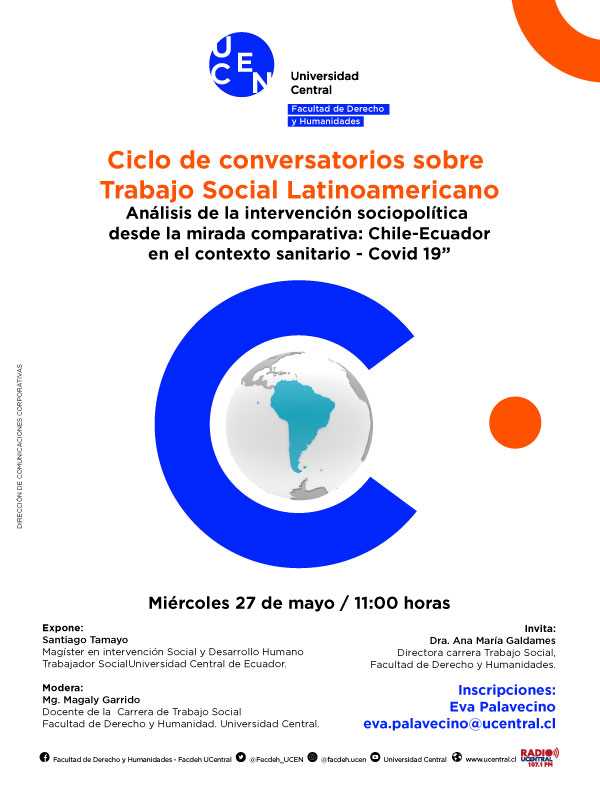 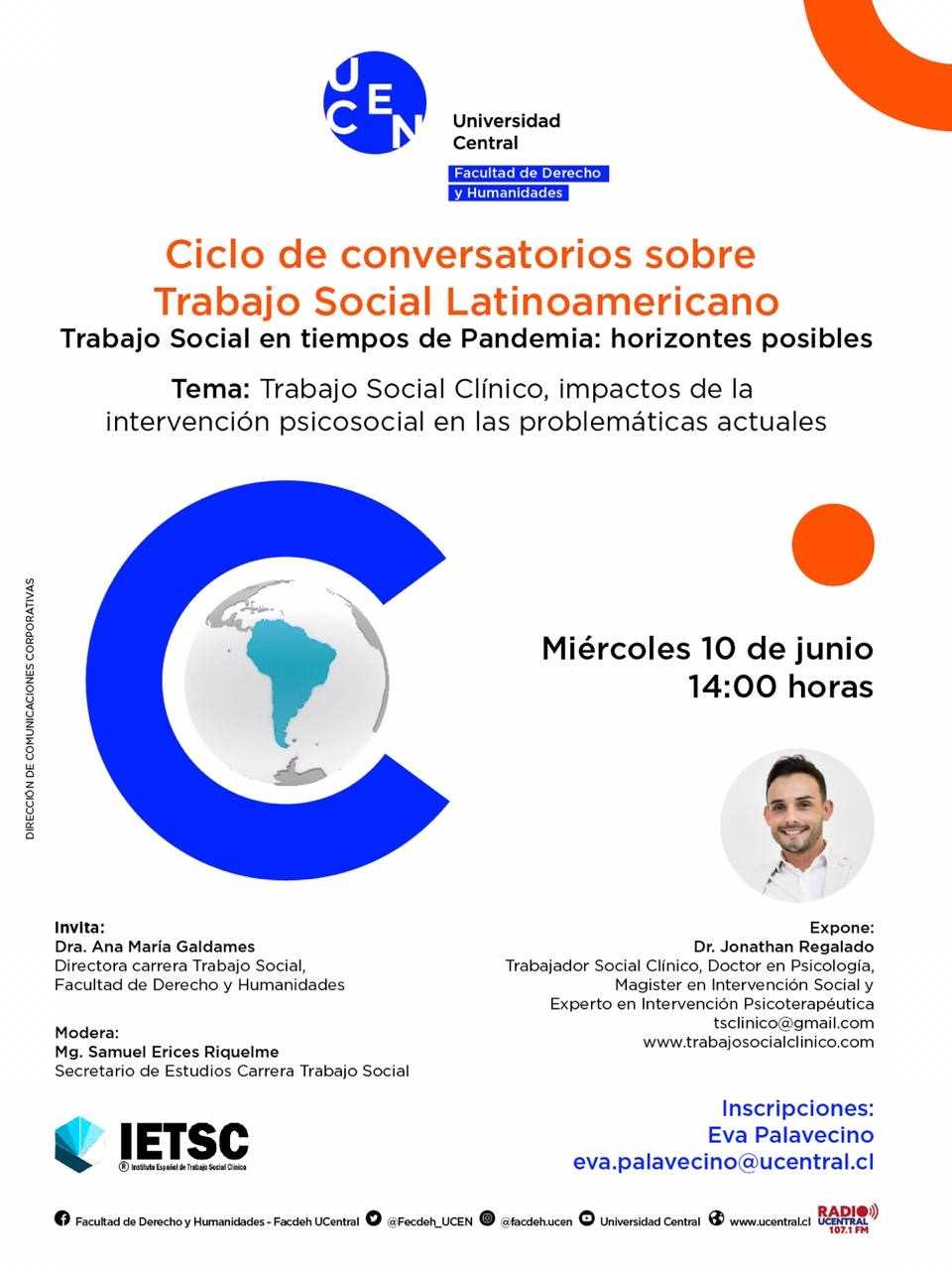 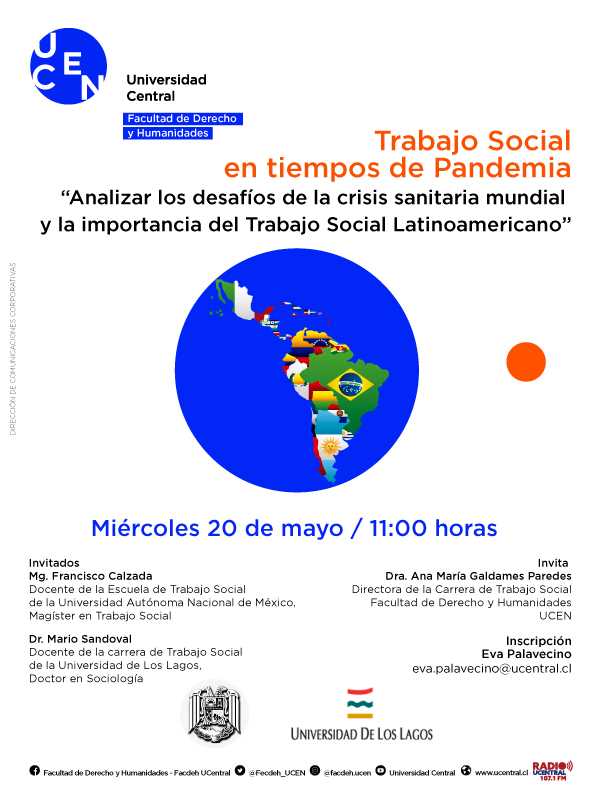 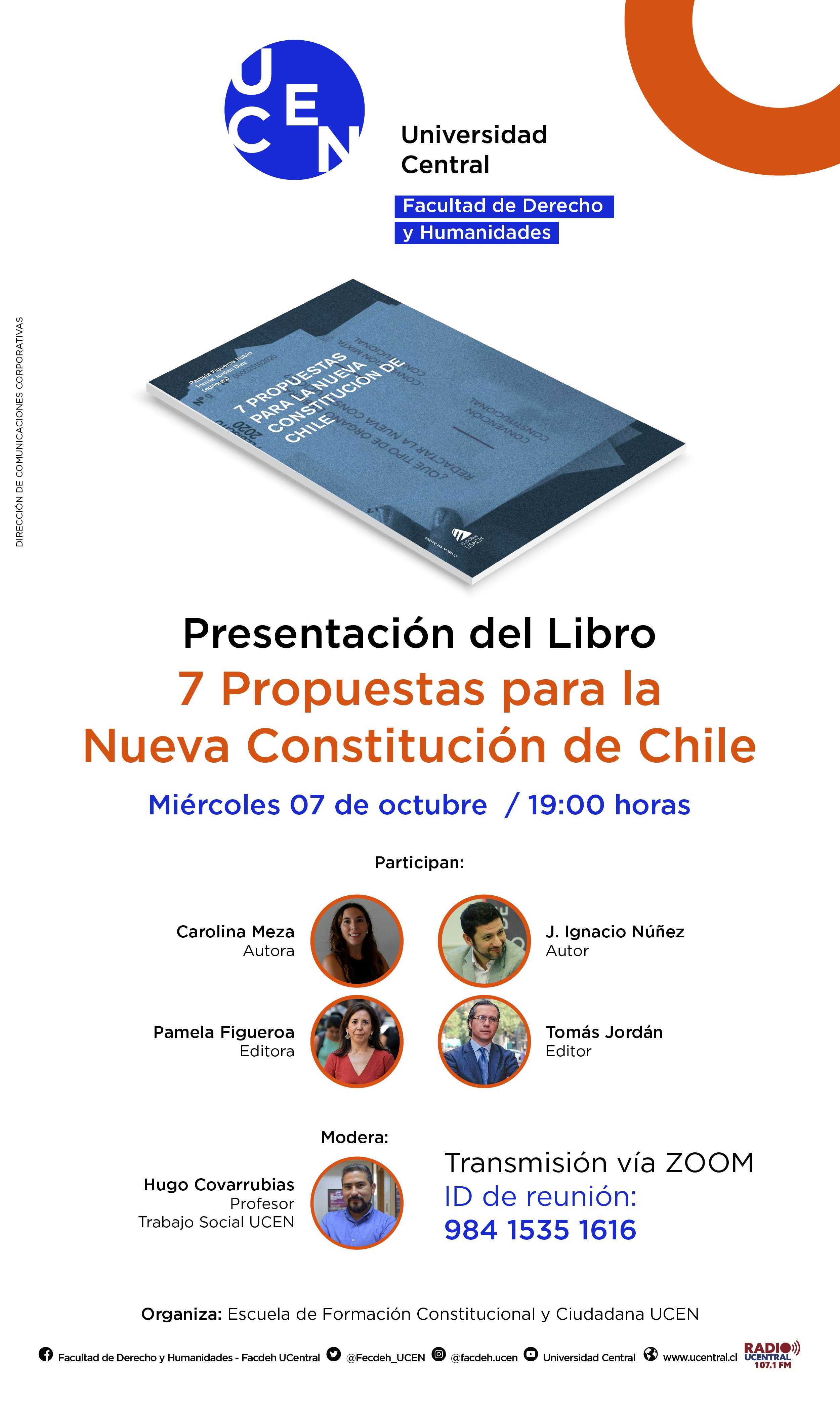 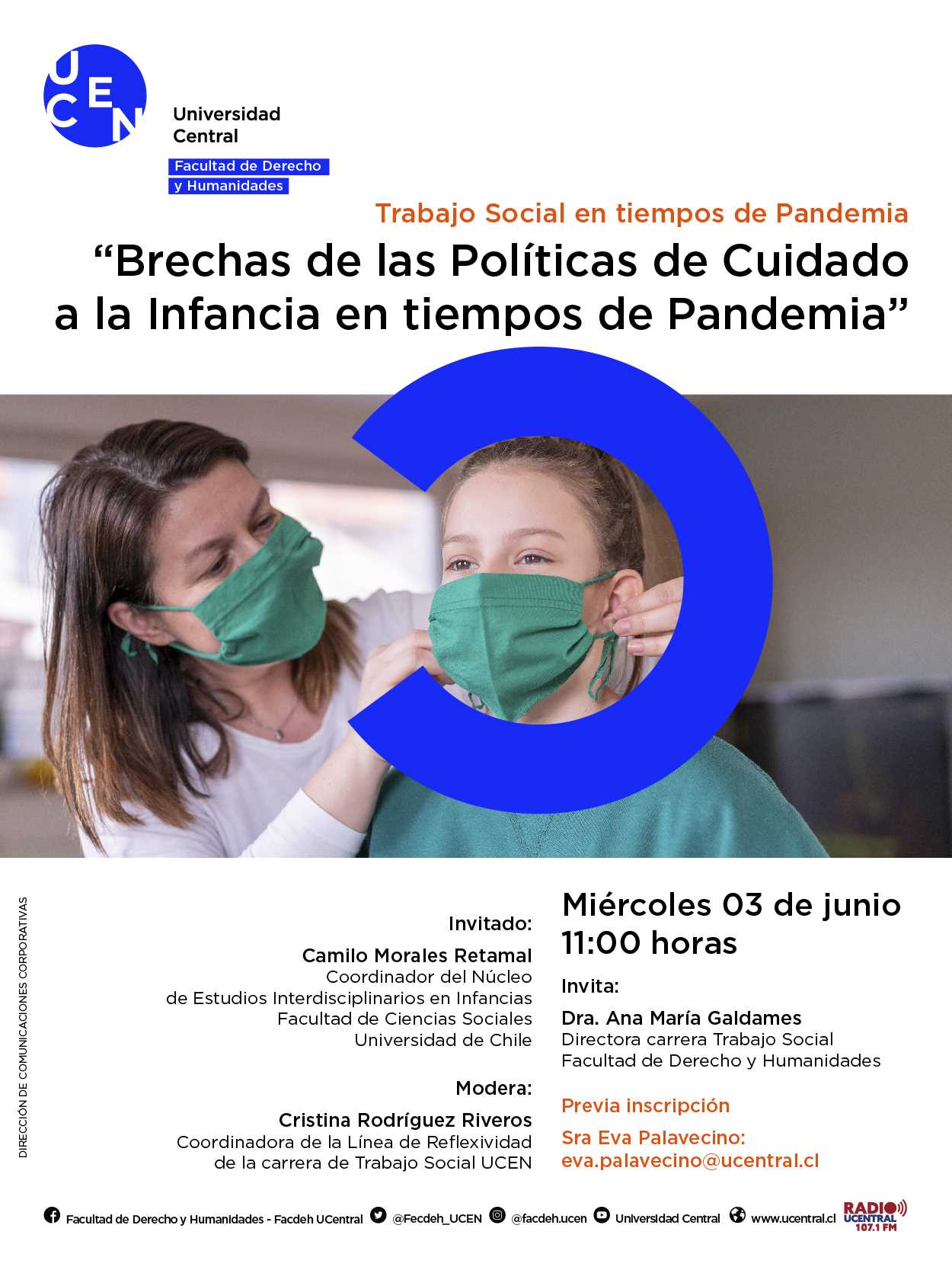 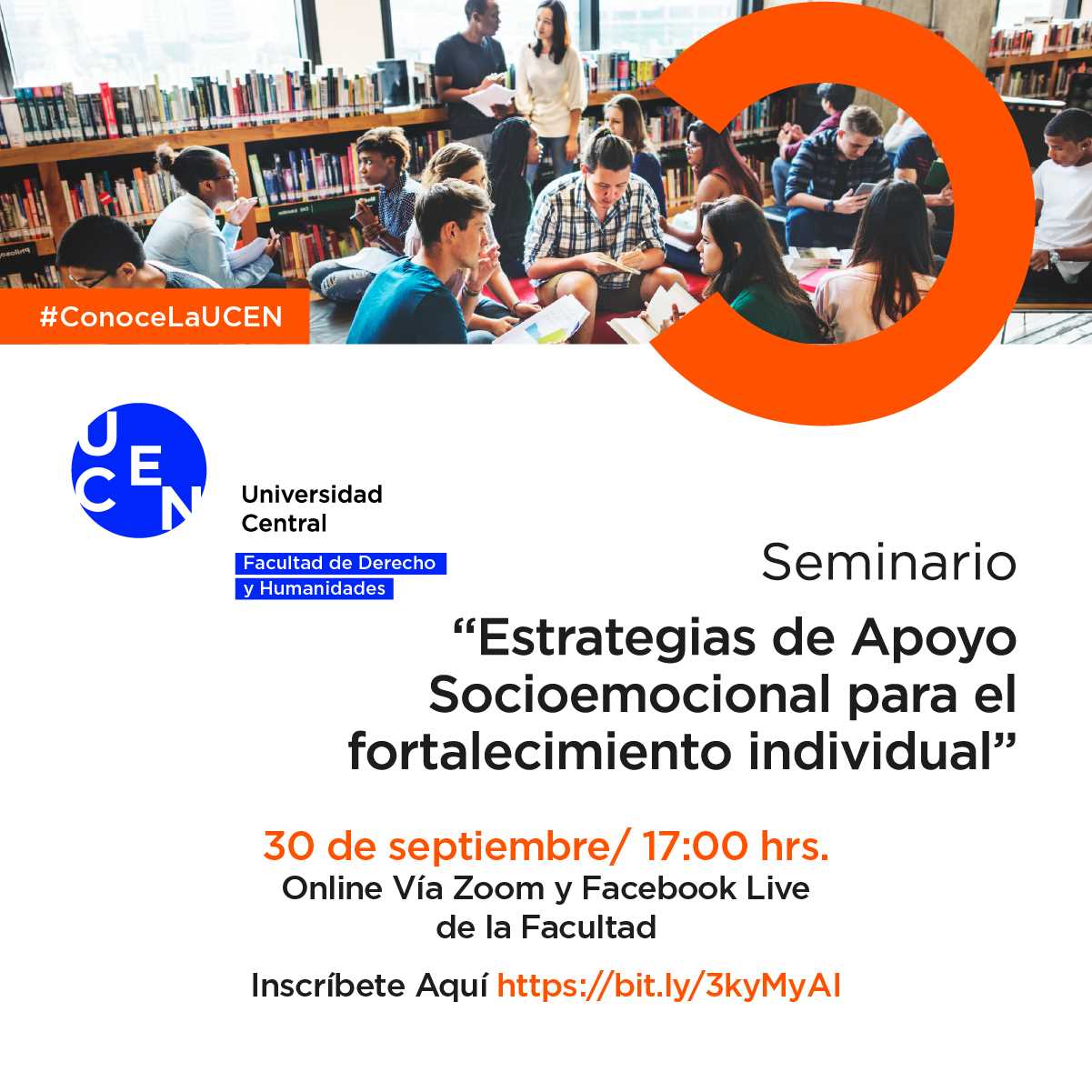 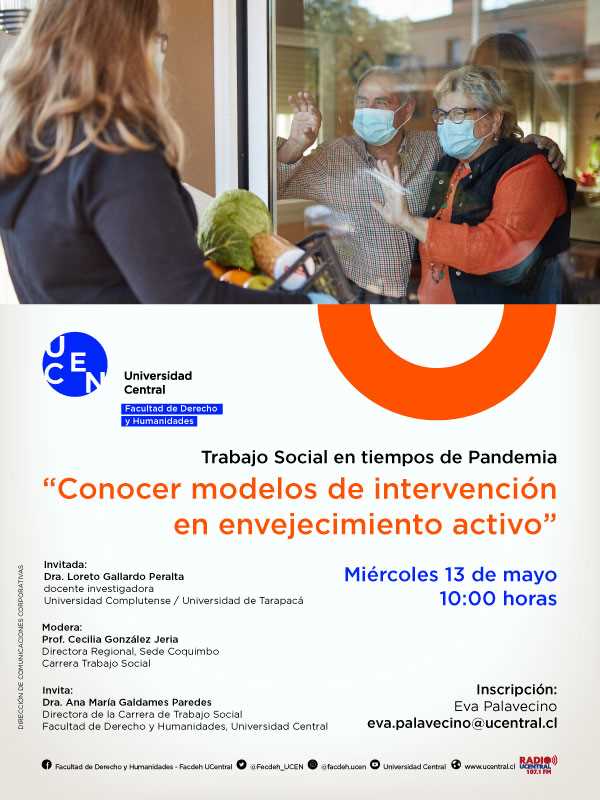 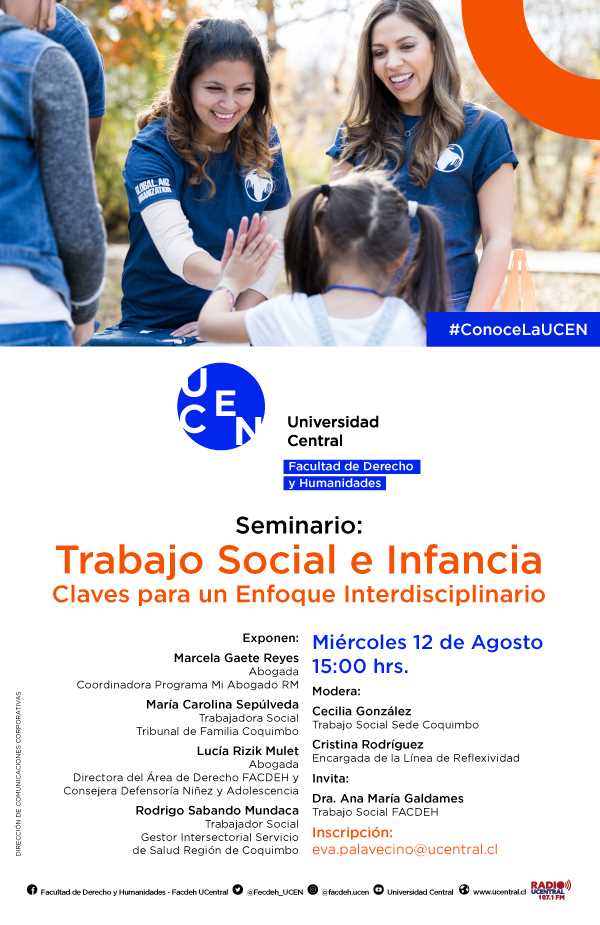 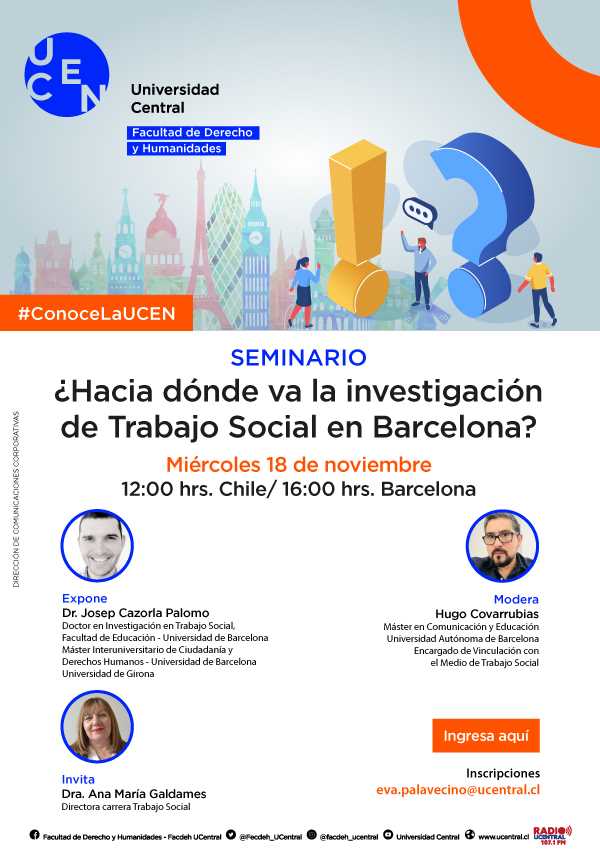 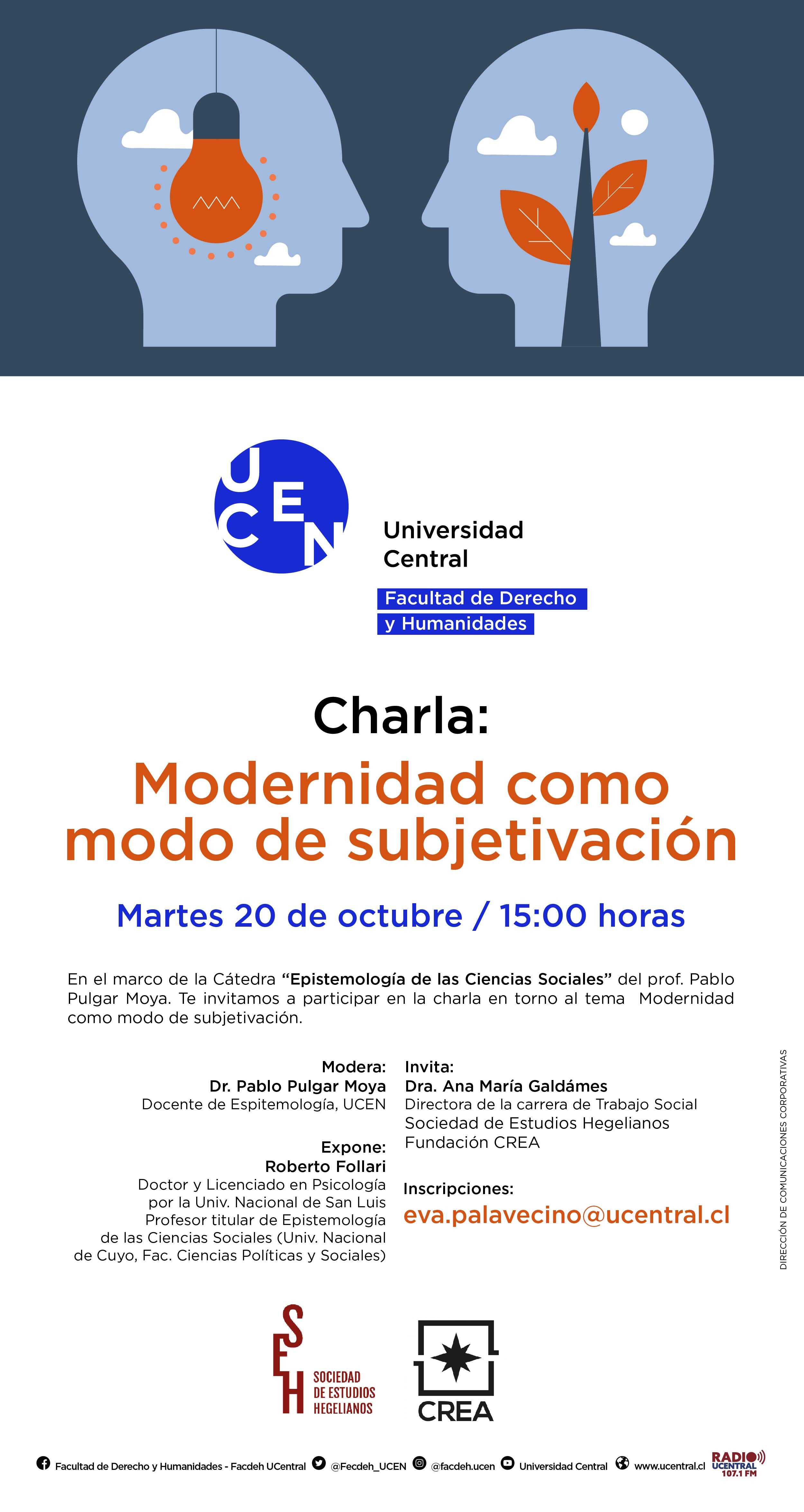 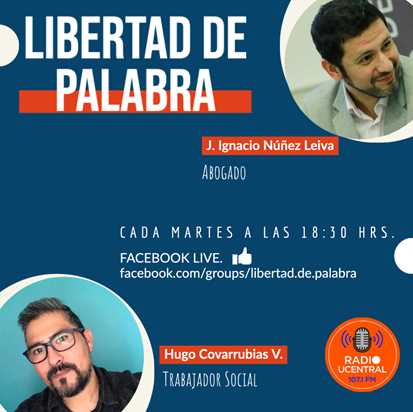 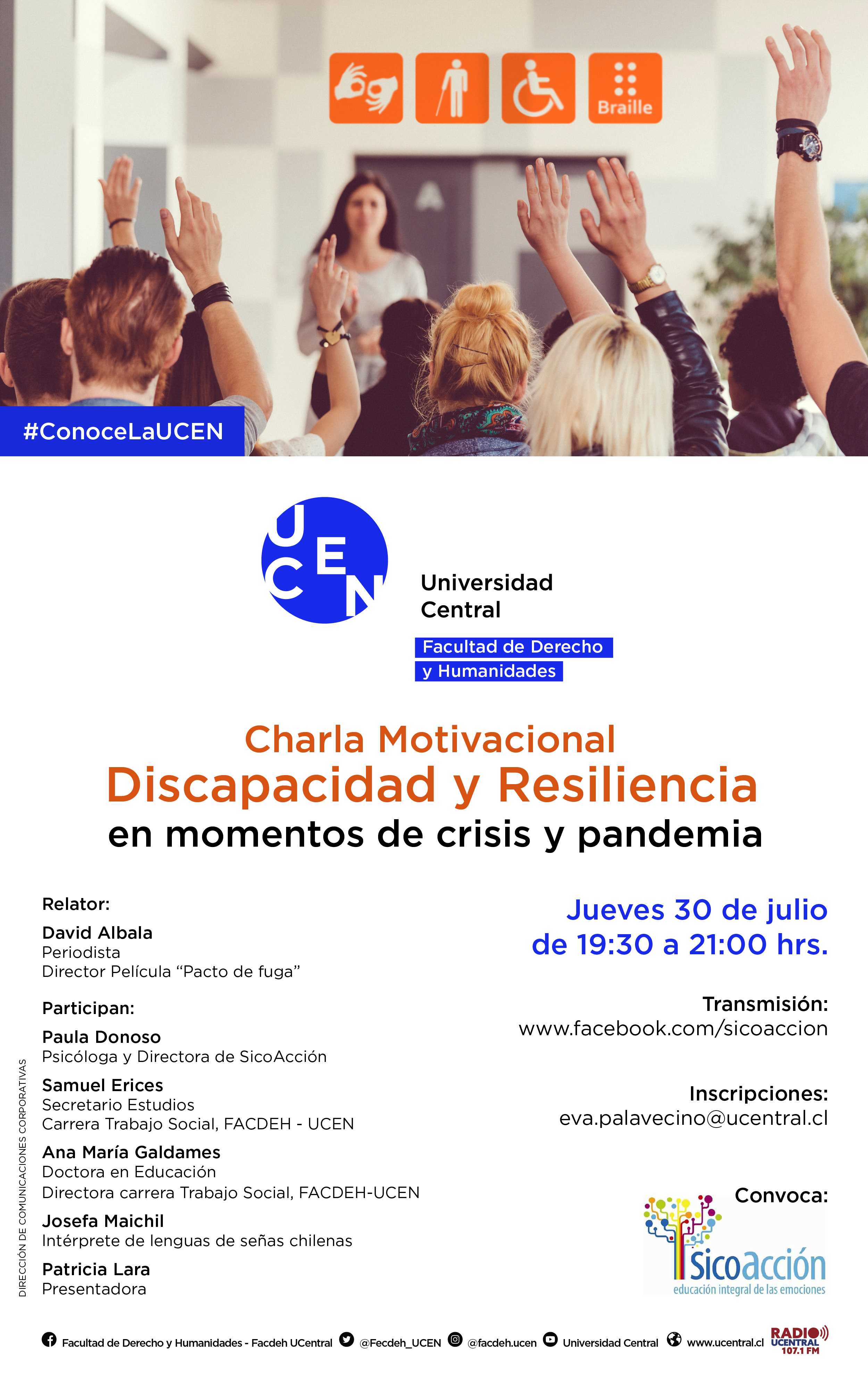 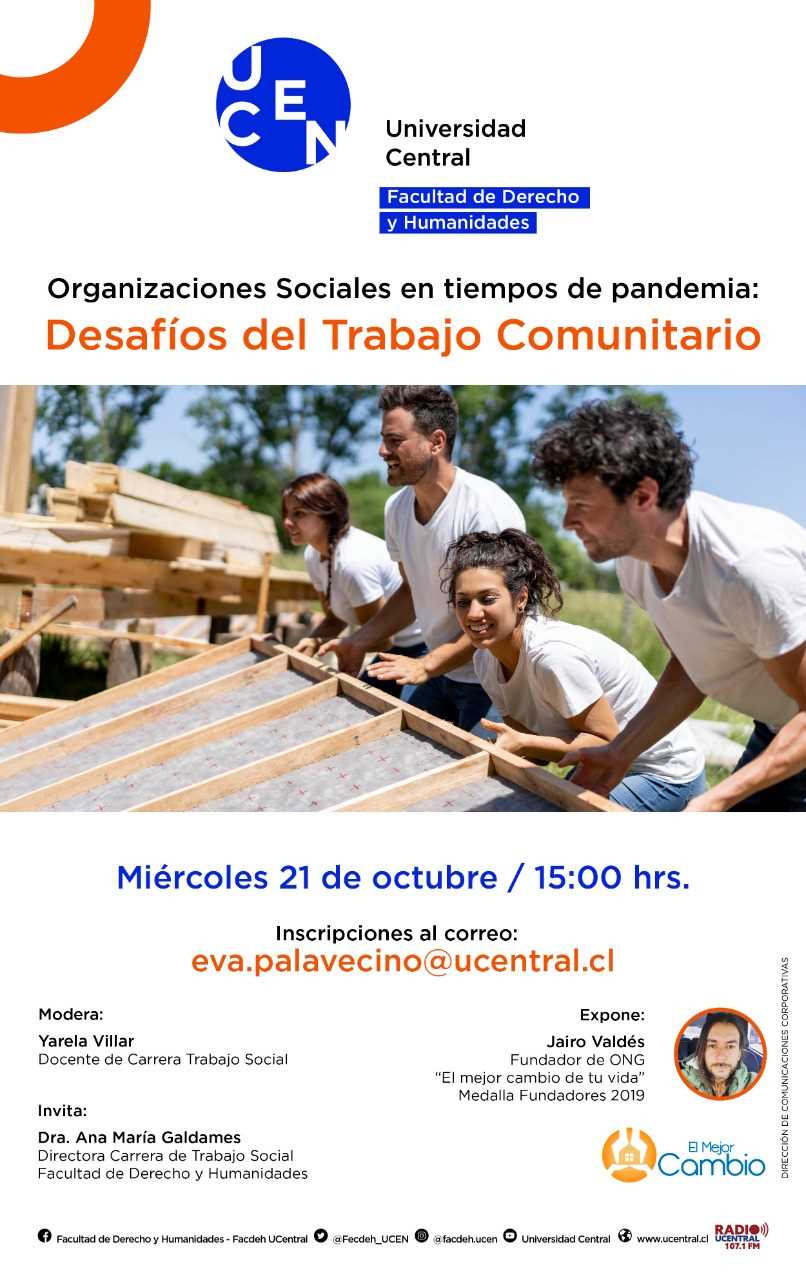 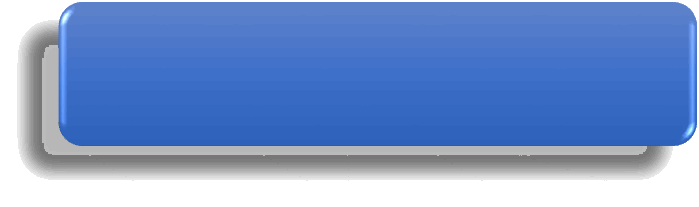 ORGANIZACIONES ESTUDIANTILES
1. Centro de Estudiantes de carrera de Trabajo Social
cetsuniversidadcentral@gmail.com

2. Voluntariado de Salud Rural 
Estudiantes  de Medicina ( PUC), Trabajo Social (U Central,  U Chile), Psicología ( Ucentral-PUC), Fonoaudiología (U Chile)

Millaray.Fernandezm@alumnos.ucentral.cl
Carina.gallardo@alumnos.Ucentral.cl
+56975617274
Instagram : @Trabajos.de.salud.rural
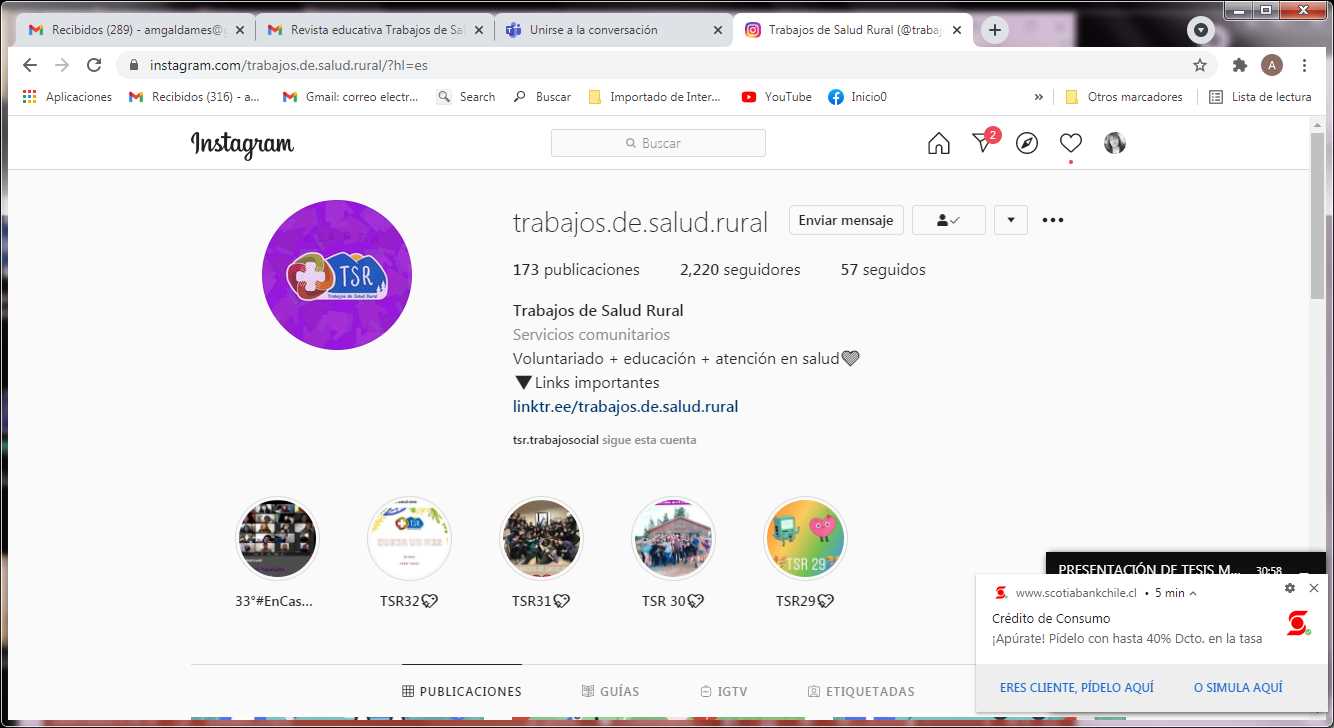 Modalidad de clases Primer semestre 2021 : On Line / Híbrida
Características de la Modalidad On Line
Aula virtual       https://aulavirtual.ucentral.cl/?redirect=0
Usuario y contraseña : Rut sin digito verificador.
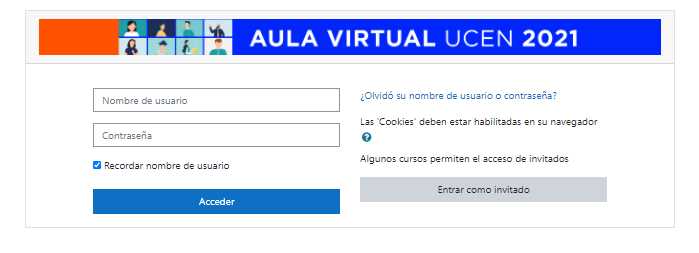 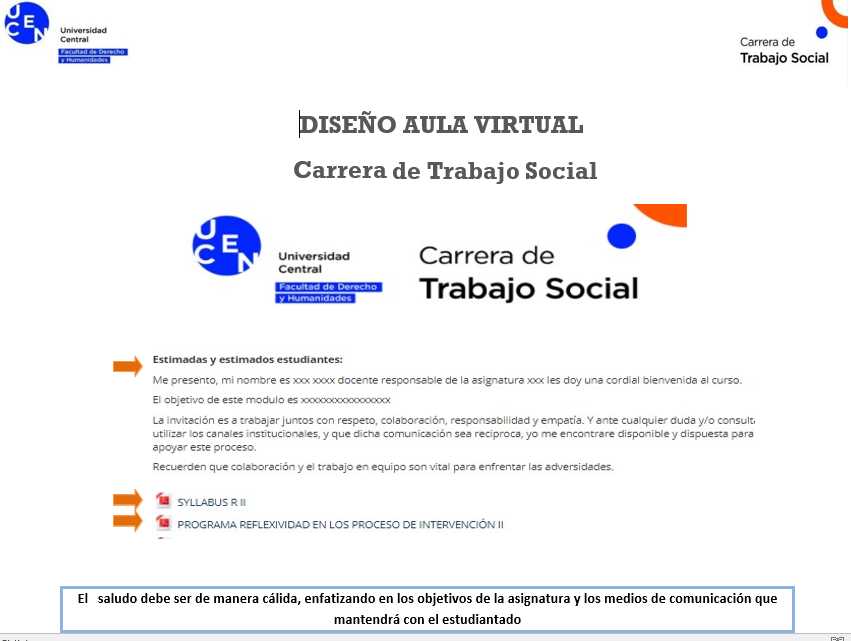 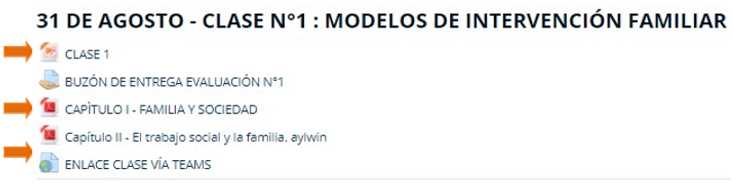 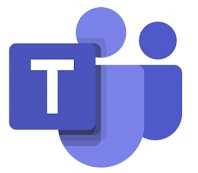 PLATAFORMA MICROSOFT TEAMS.
1. Descargue el programa Microsoft Teams 
2. Inicie su sesión con usuario xxxx@UCEN.CL
3. Equipos de clase
4. Calendario
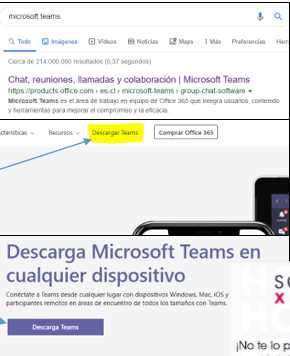 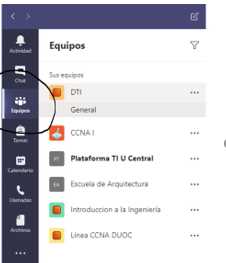 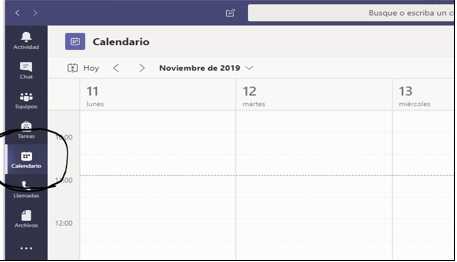 PORTAL MI UCEN /   https://miucen.ucentral.cl/
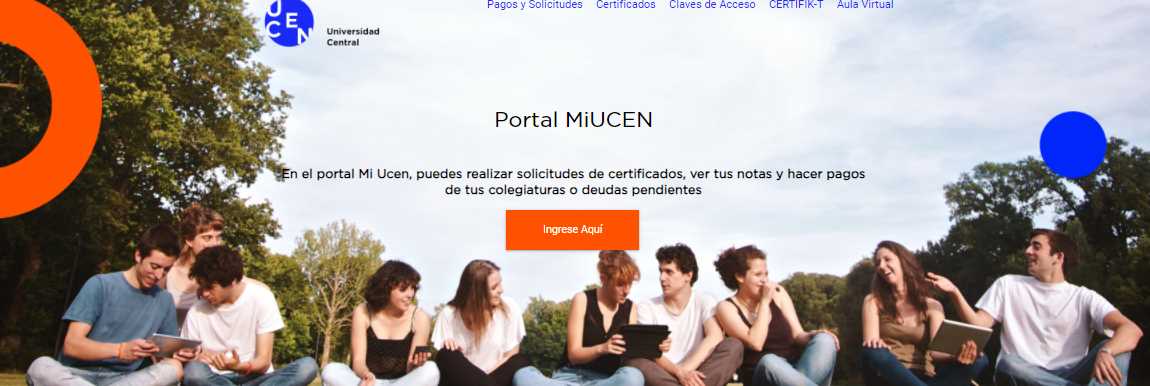 ¿Cómo recuperar mi clave de acceso a  plataforma Teams o Aula Virtual Moodle? 


Formulario de solicitudes soporte plataformas
https://beetechlab.com/tkt/regInc.php
Algunos Link Plataformas de apoyo
Video
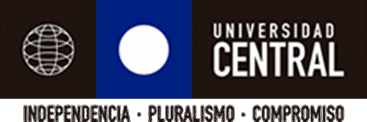 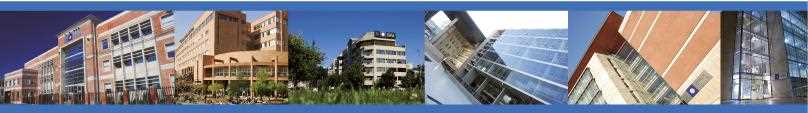